Hier de titel van de presentatie invoegen
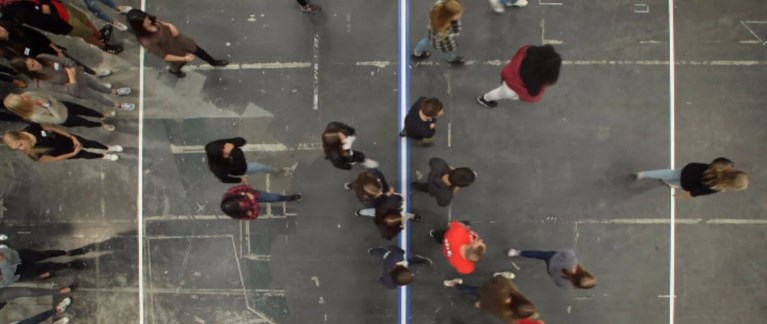 Openingsdia

Beeld op de positie van dit grijze kader. 

Voeg een afbeelding toe
Muis-klik rechts op de afbeelding en selecteer ‘Bijsnijden’
Pas de breedte van de afbeelding aan en zonodig de uitsnede
Selecteer de afbeelding en ga naar menu ‘Schikken / Naar achtergrond’ om deze achter het blauwe kader te plaatsen
Verwijder dit grijze kader
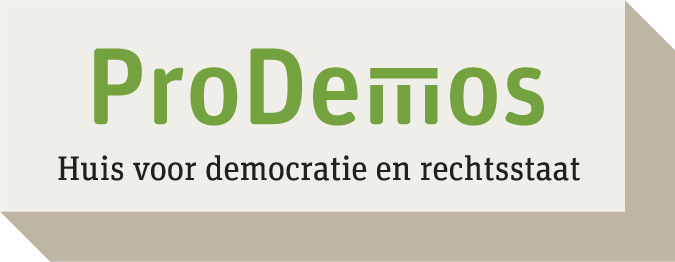 Over de lijn Waalwijk
Gemeenteraadsverkiezingen 2018
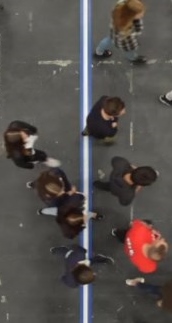 Stelling 1
Waalwijk moet fuseren met de Langstraatgemeenten Heusden en Loon op Zand.
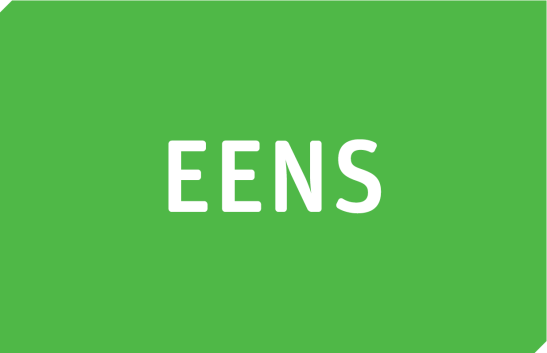 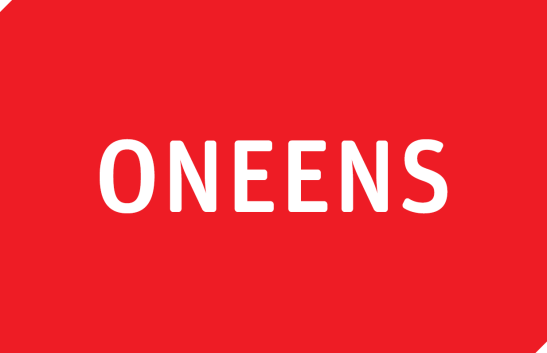 Gemeenteraadsverkiezingen 2018
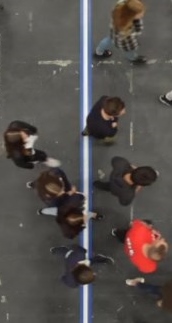 Waalwijk moet fuseren met de Langstraatgemeenten Heusden en Loon op Zand.
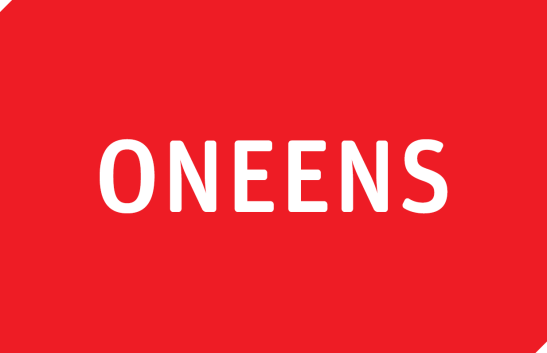 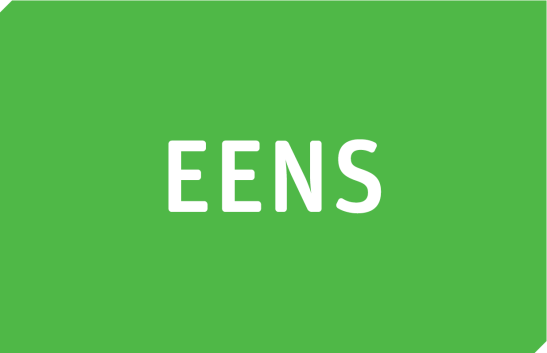 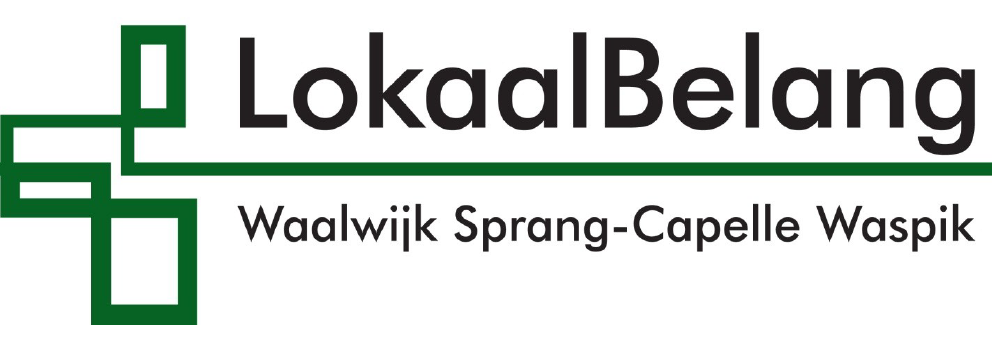 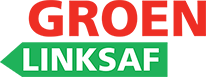 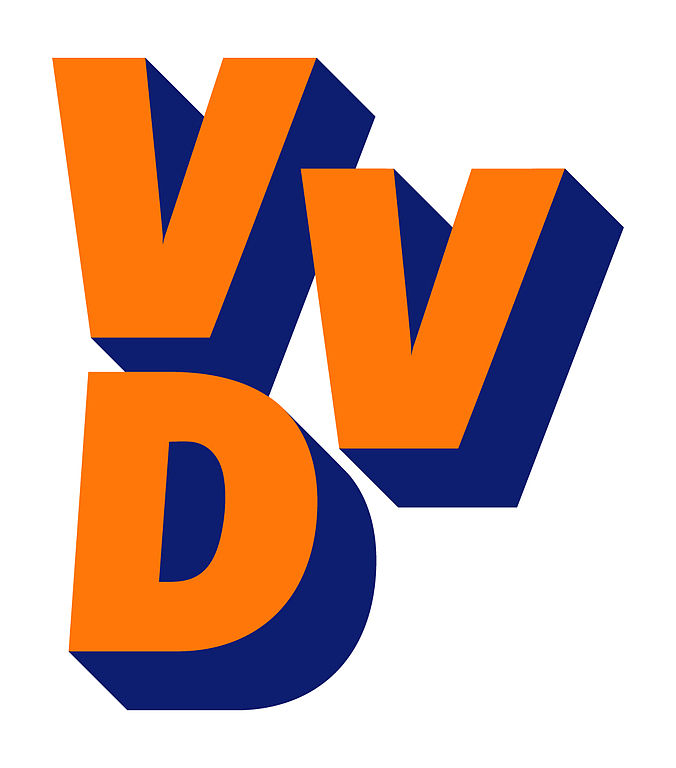 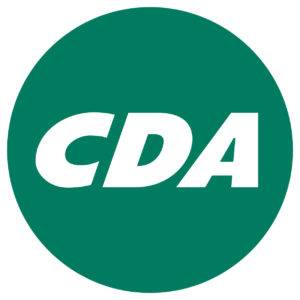 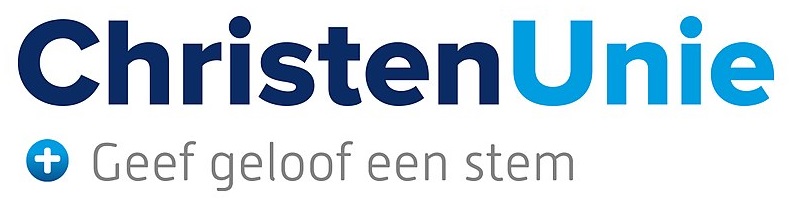 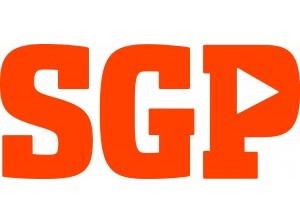 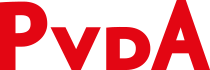 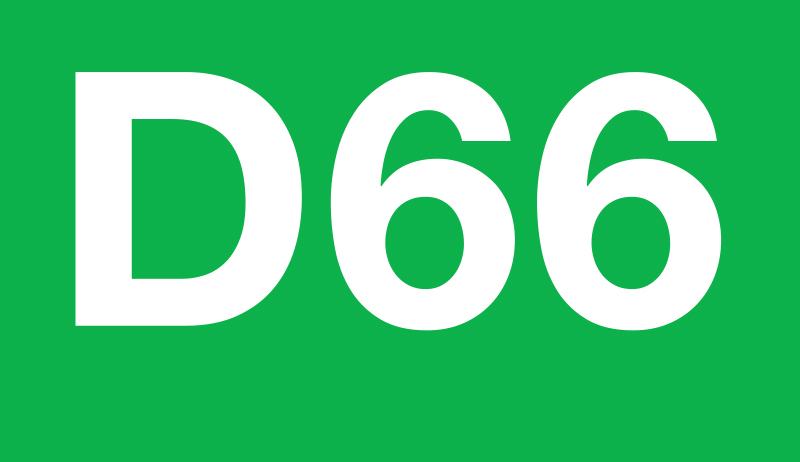 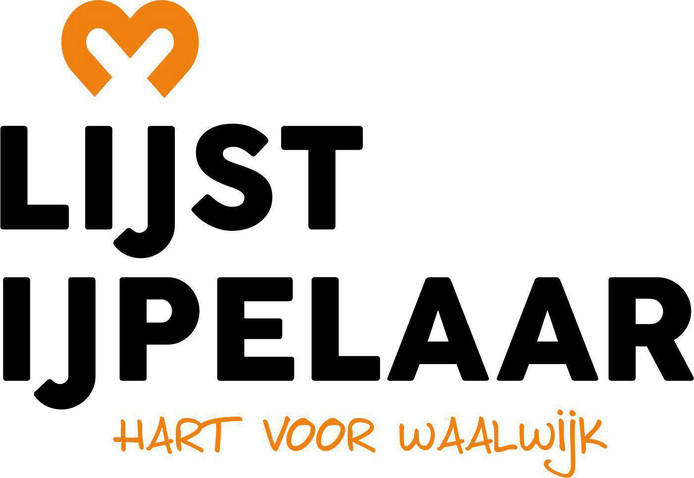 Gemeenteraadsverkiezingen 2018
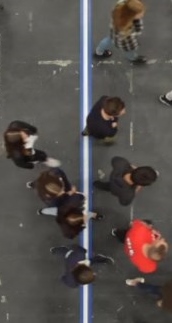 Stelling 2
Waalwijk moet het raadgevend referendum invoeren.
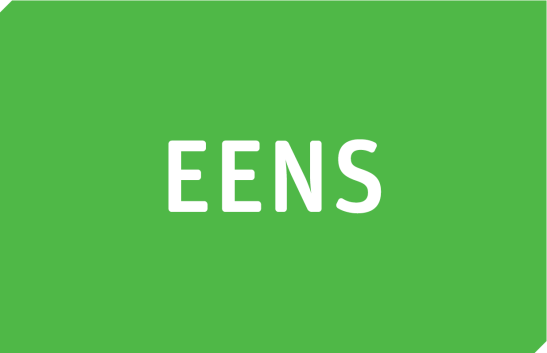 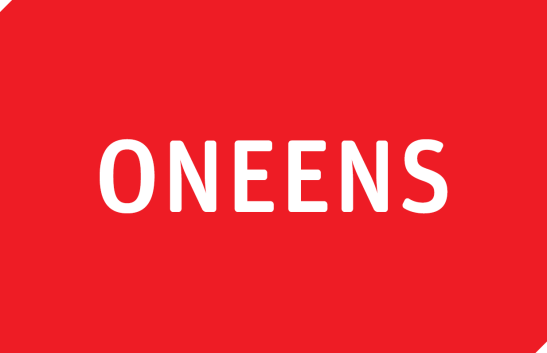 Gemeenteraadsverkiezingen 2018
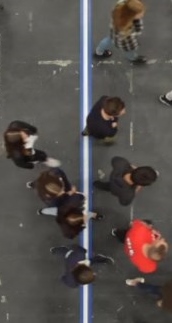 Waalwijk moet het raadgevend referendum invoeren.
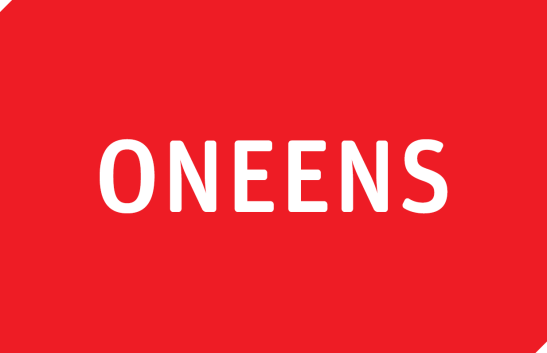 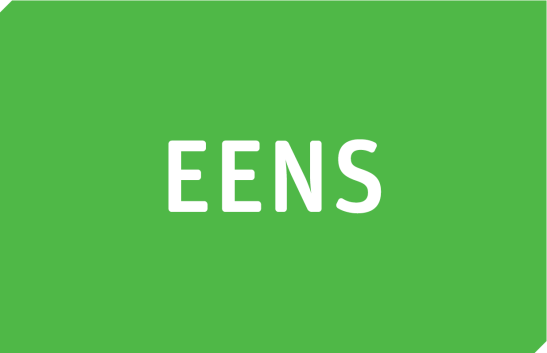 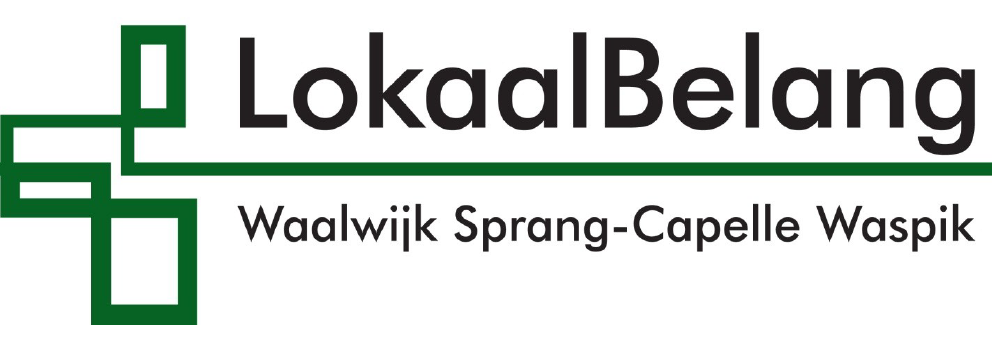 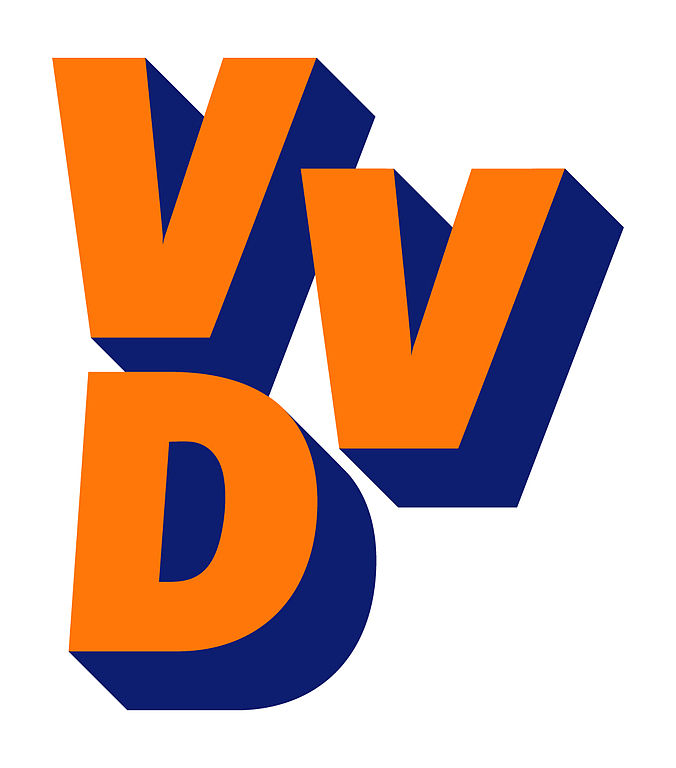 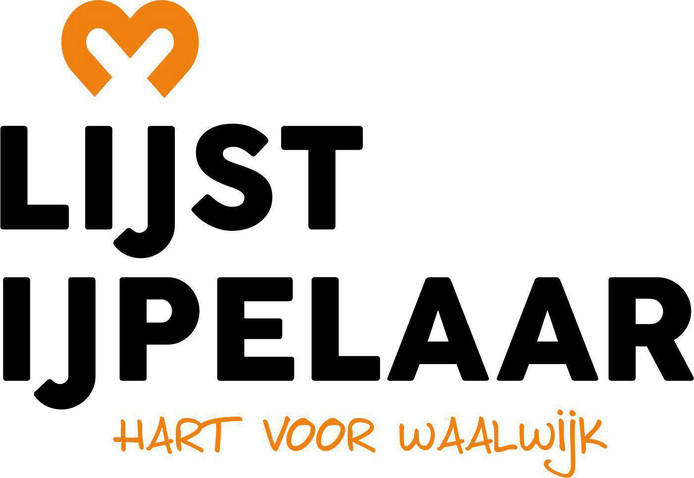 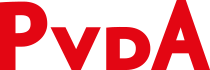 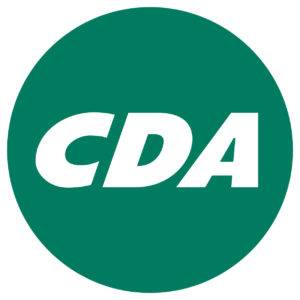 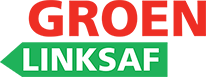 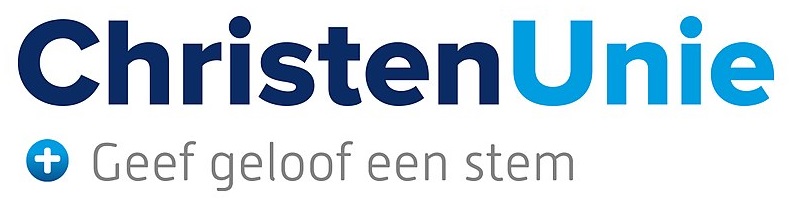 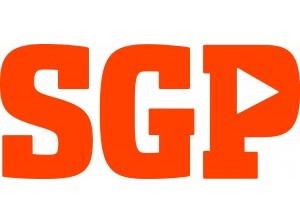 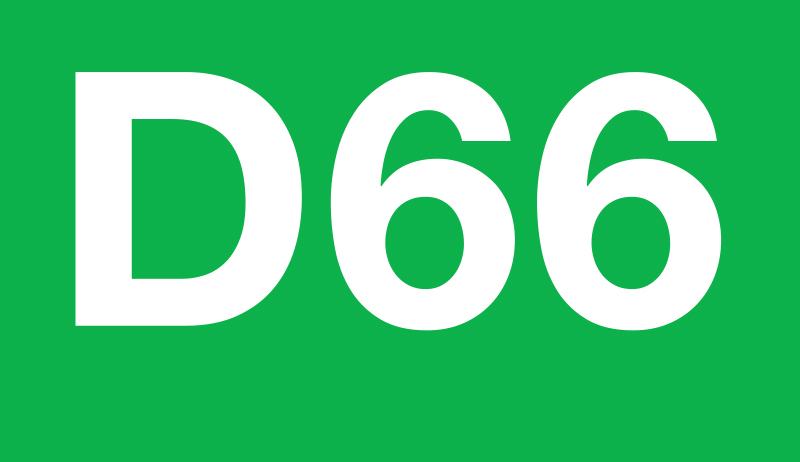 Gemeenteraadsverkiezingen 2018
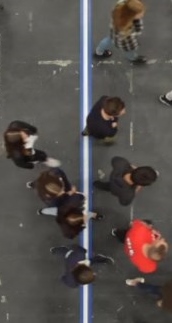 Stelling 3
Inwoners die een bijstandsuitkering krijgen, moeten een tegenprestatie verrichten, zoals werken in de groenvoorziening.
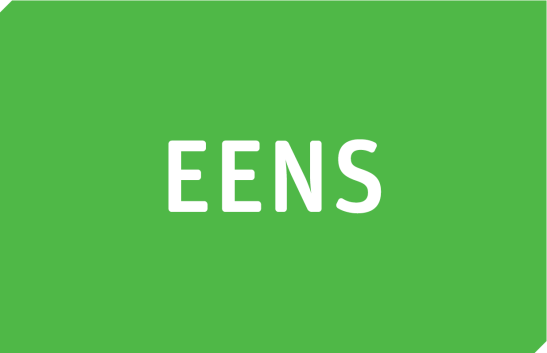 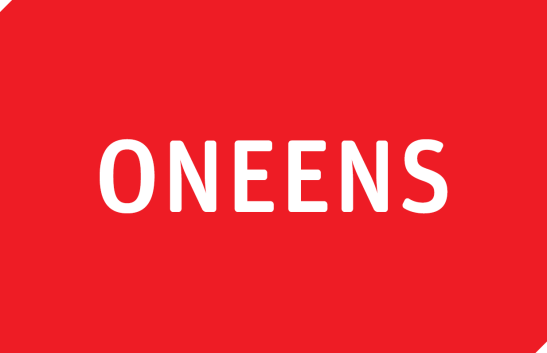 Gemeenteraadsverkiezingen 2018
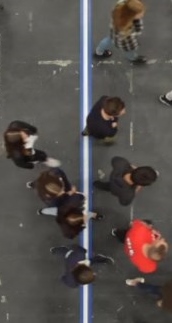 Inwoners die een bijstandsuitkering krijgen, moeten een tegenprestatie verrichten, zoals werken in de groenvoorziening.
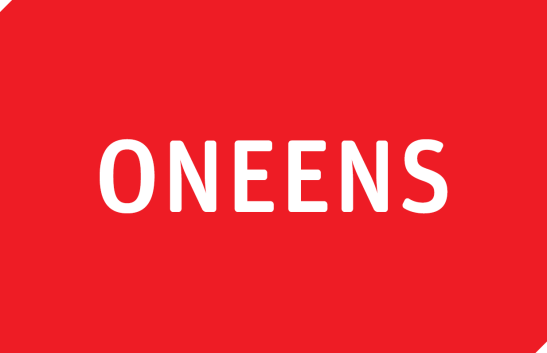 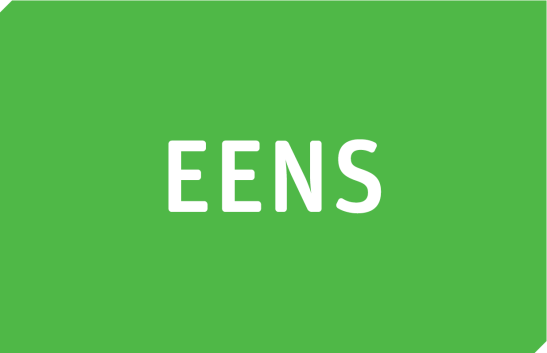 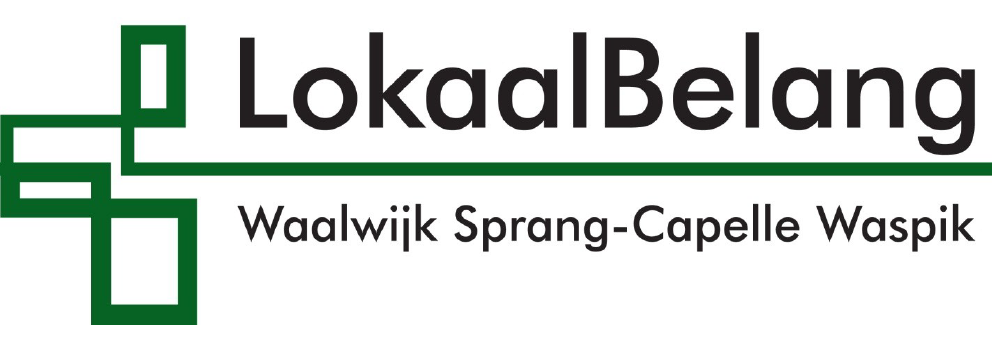 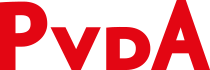 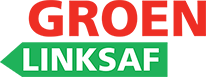 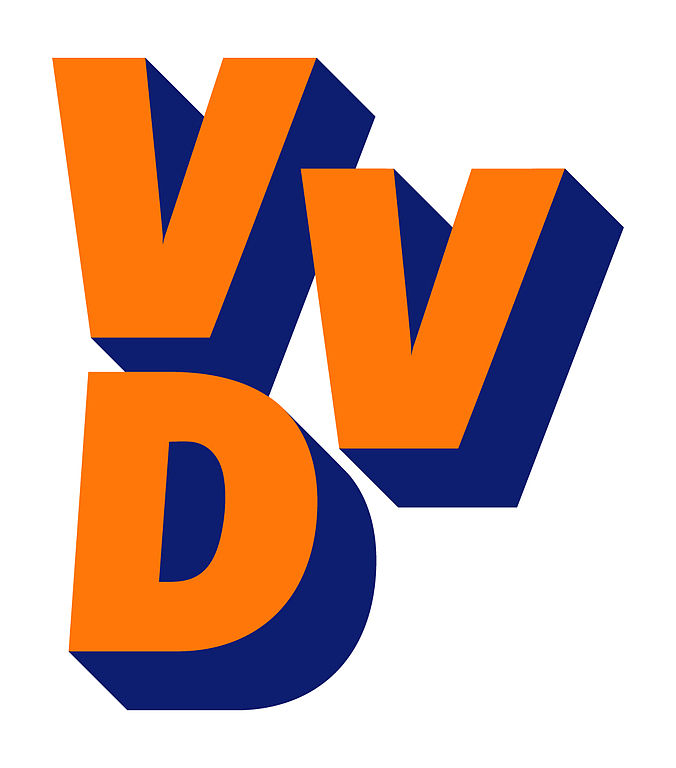 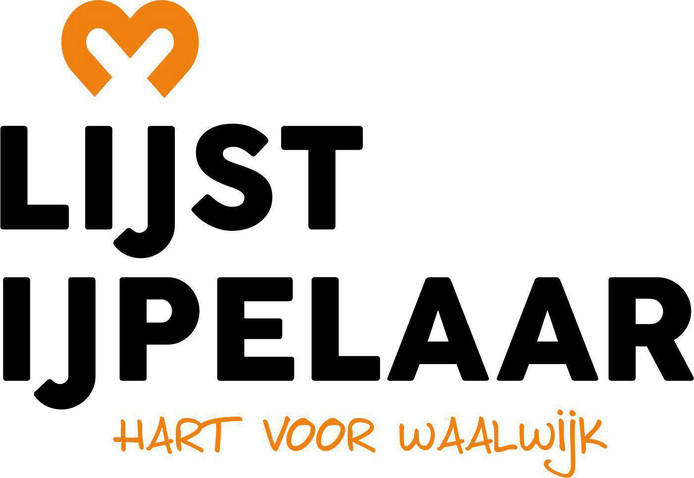 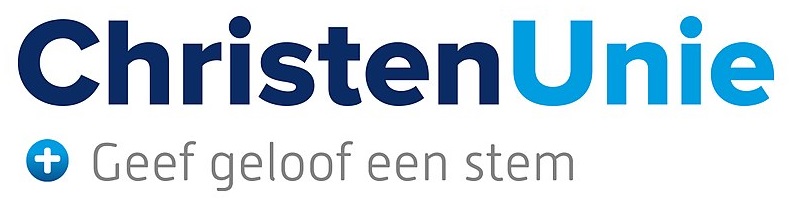 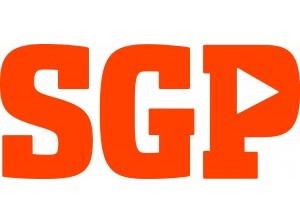 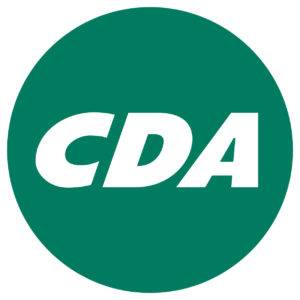 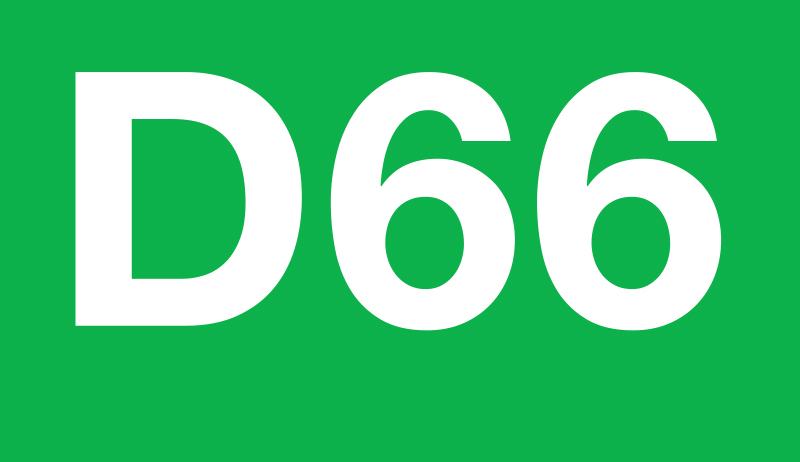 Gemeenteraadsverkiezingen 2018
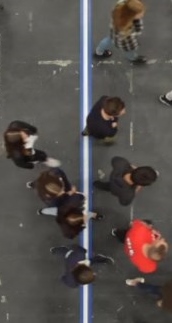 Stelling 4
De gemeente moet het afsteken van vuurwerk in de gemeente verbieden.
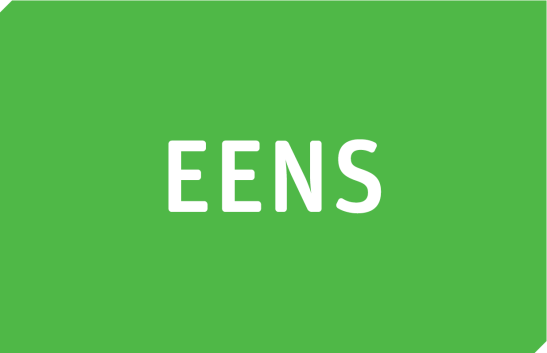 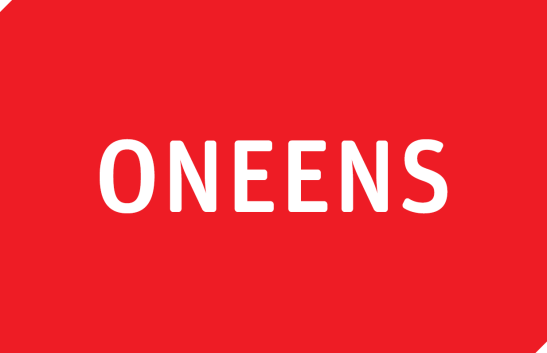 Gemeenteraadsverkiezingen 2018
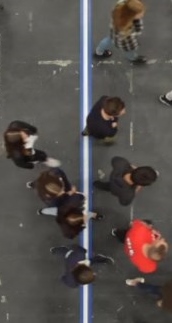 De gemeente moet het afsteken van vuurwerk in de gemeente verbieden.
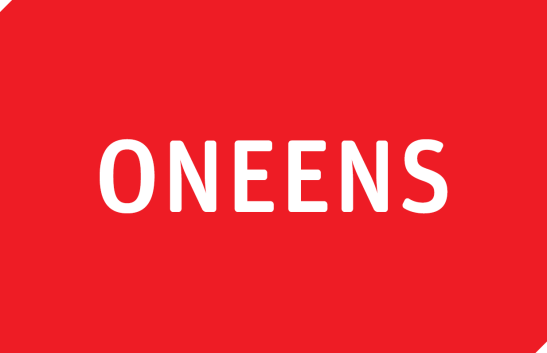 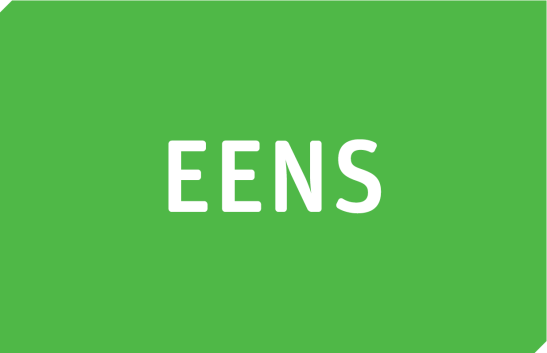 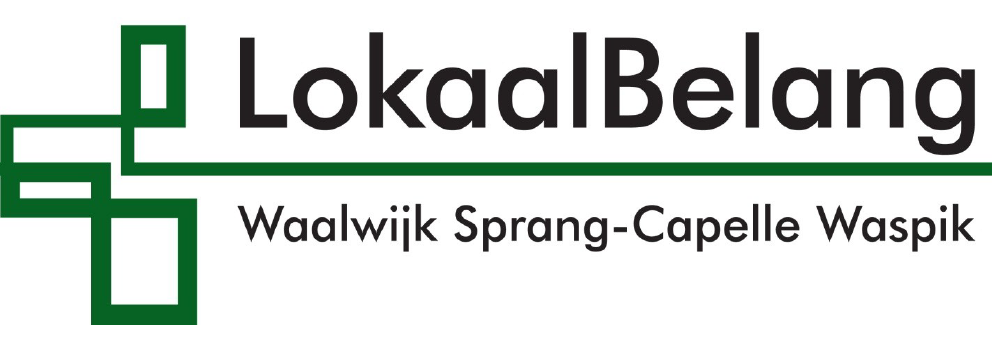 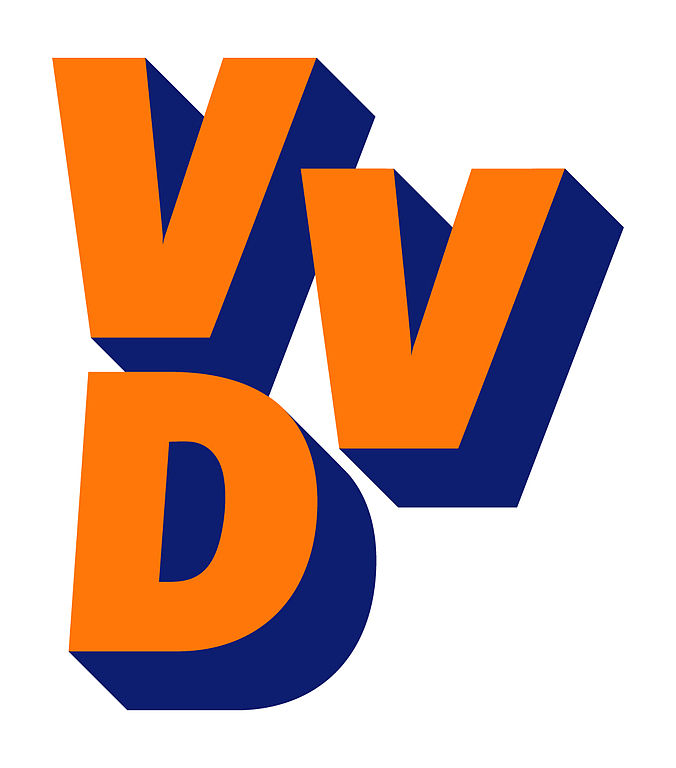 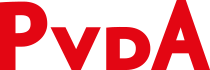 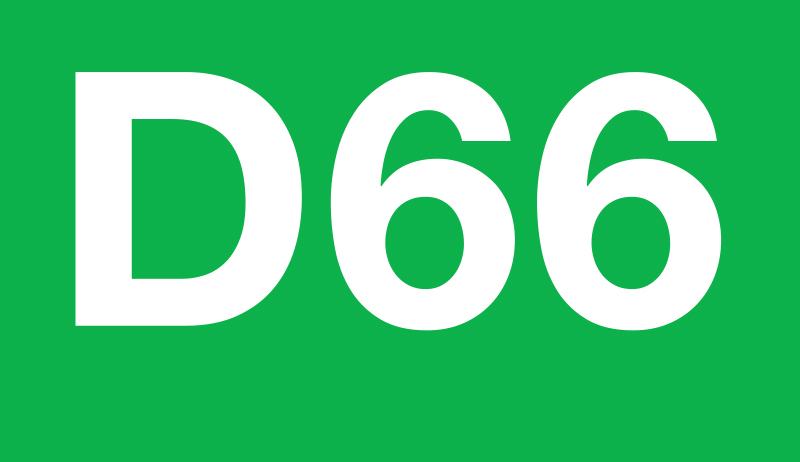 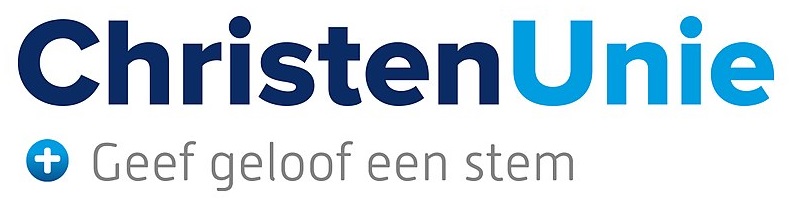 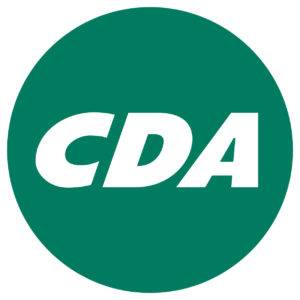 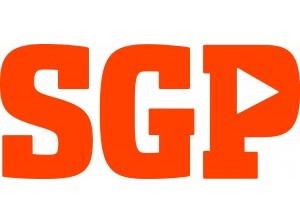 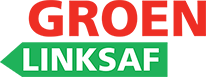 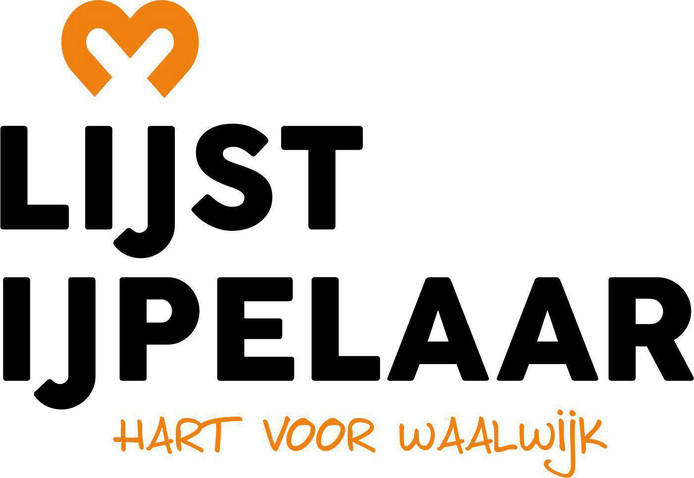 Gemeenteraadsverkiezingen 2018
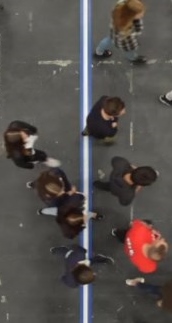 Stelling 5
In de wijk Landgoed Driessen moeten winkels en horeca komen.
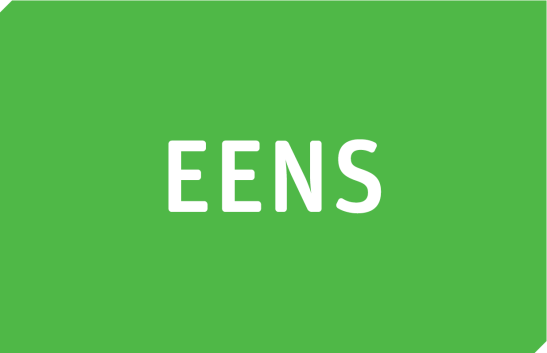 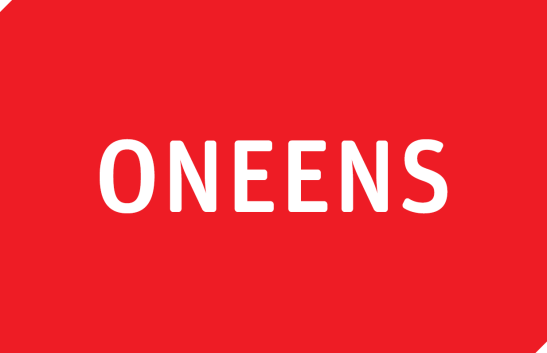 Gemeenteraadsverkiezingen 2018
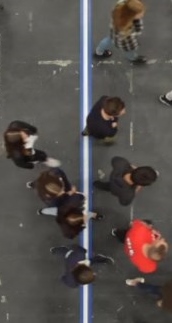 In de wijk Landgoed Driessen moeten winkels en horeca komen.
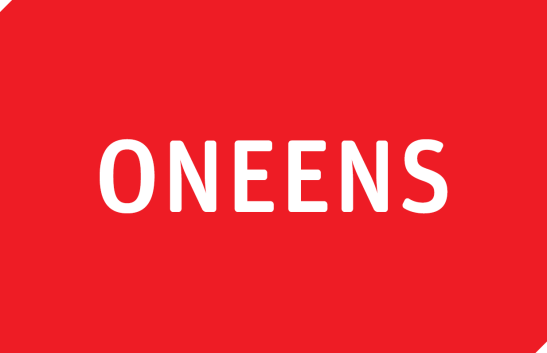 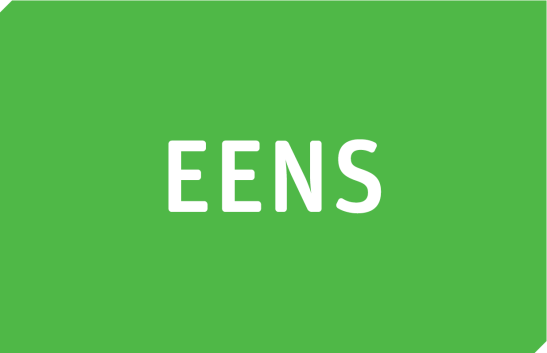 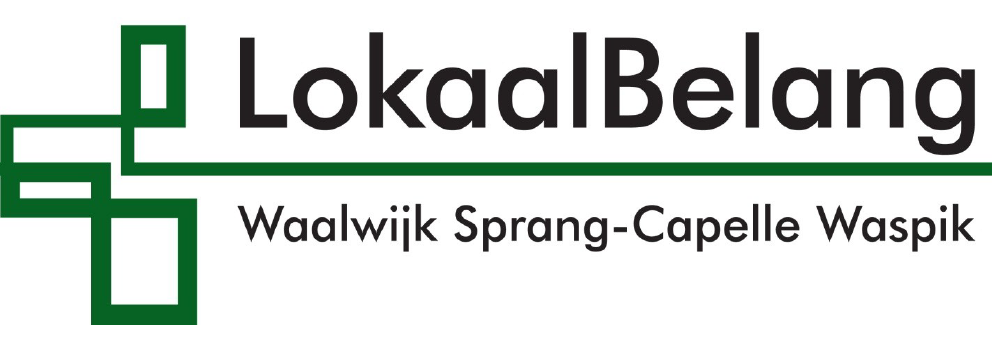 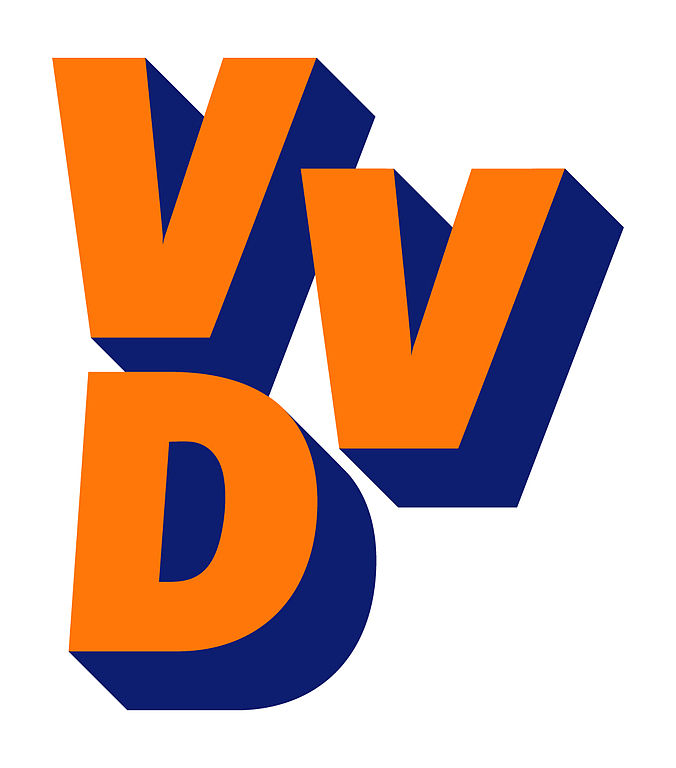 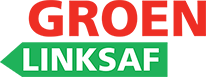 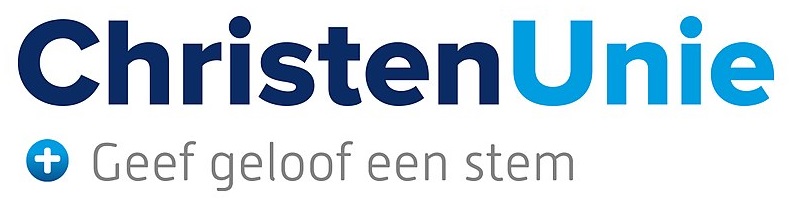 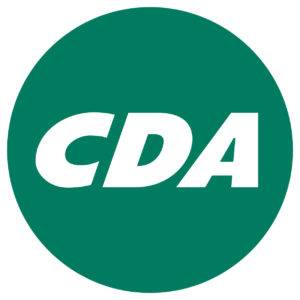 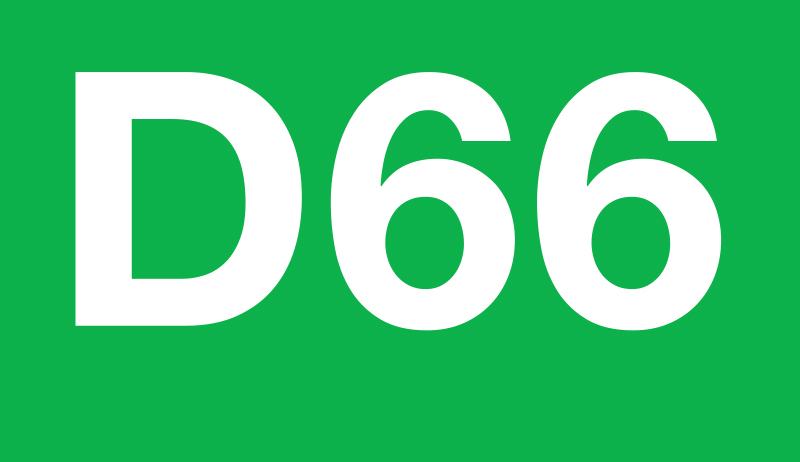 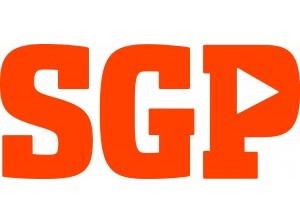 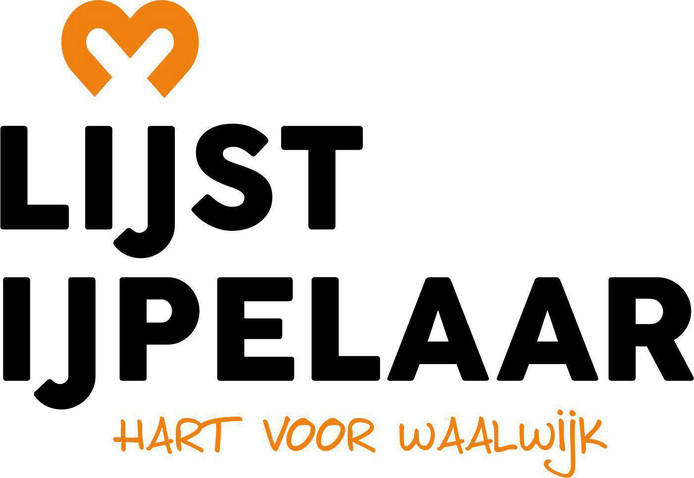 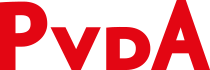 Gemeenteraadsverkiezingen 2018
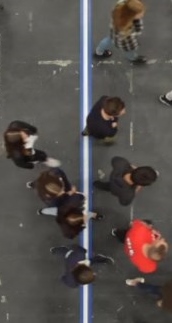 Stelling 6
De gemeente moet toestaan dat winkels in Waalwijk, Waspik en Sprang-Capelle elke zondag open zijn.
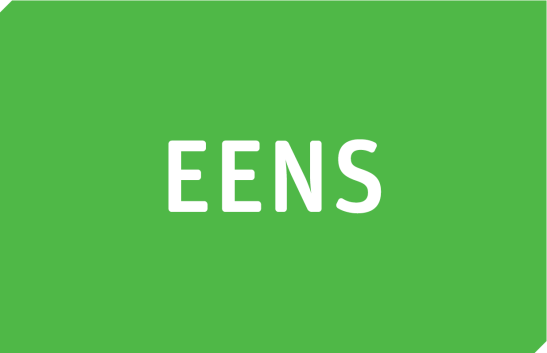 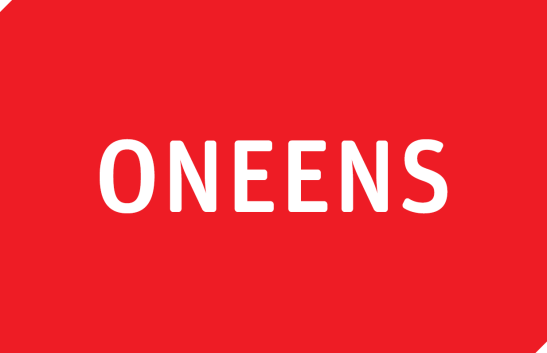 Gemeenteraadsverkiezingen 2018
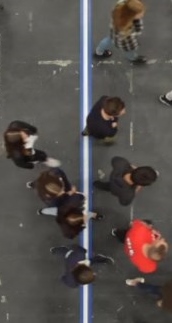 De gemeente moet toestaan dat winkels in Waalwijk, Waspik en Sprang-Capelle elke zondag open zijn.
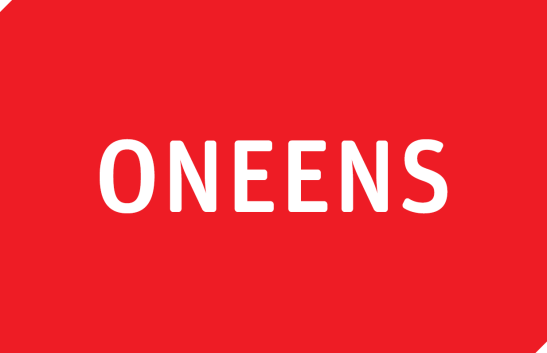 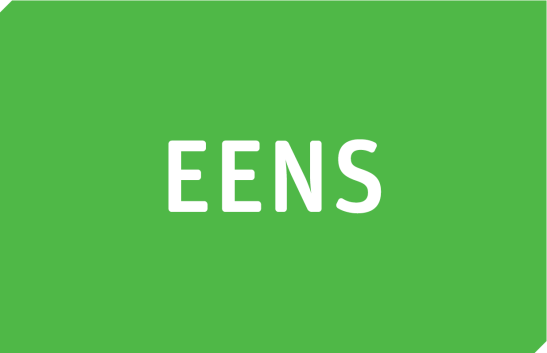 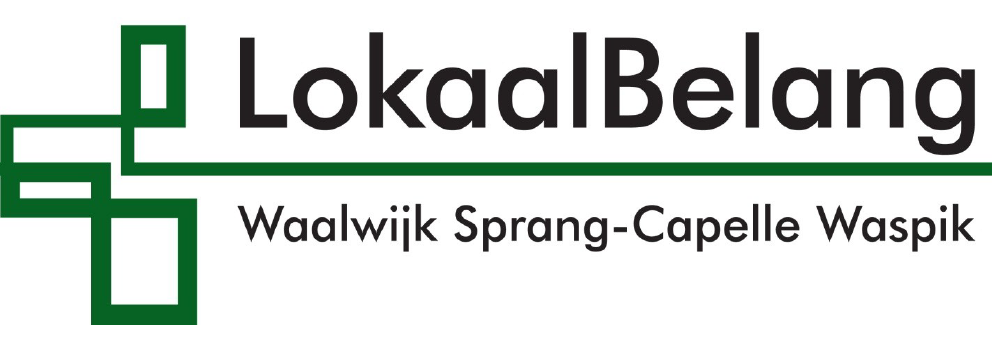 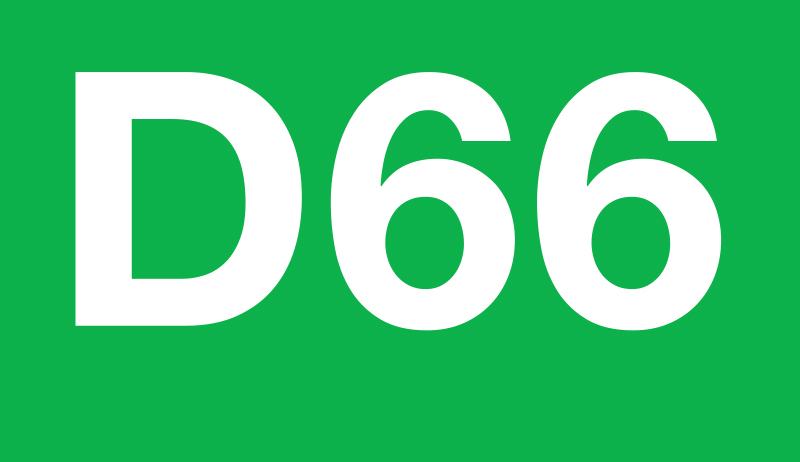 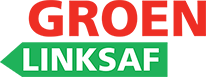 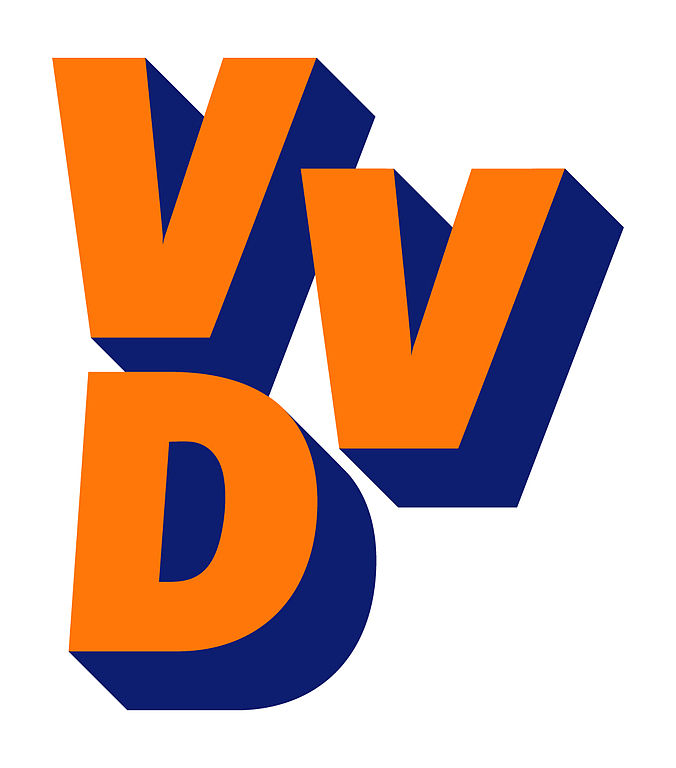 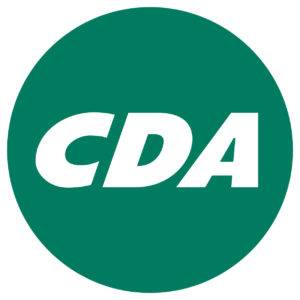 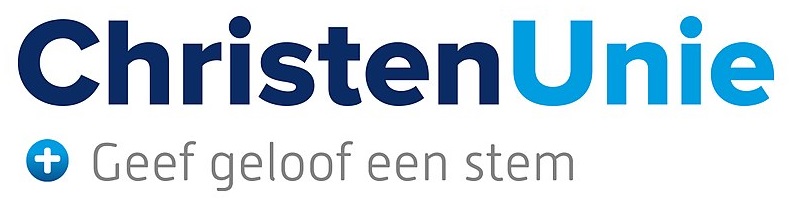 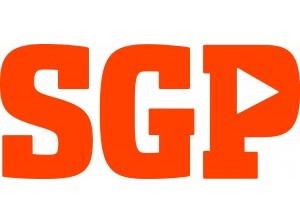 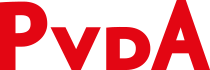 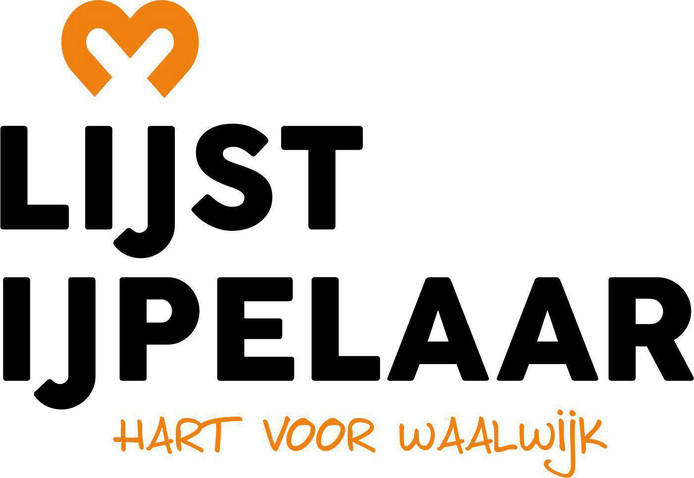 Gemeenteraadsverkiezingen 2018
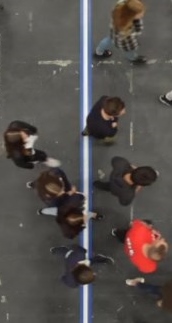 Stelling 7
Uitbreiding van natuur mag ten koste gaan van landbouwgebied.
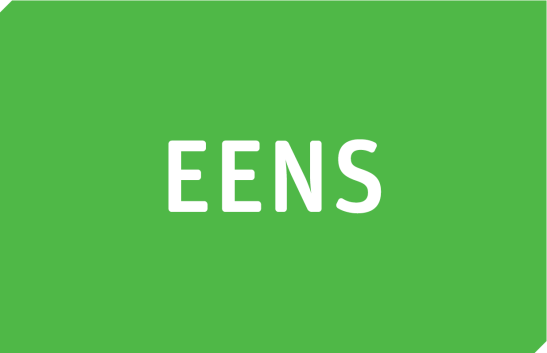 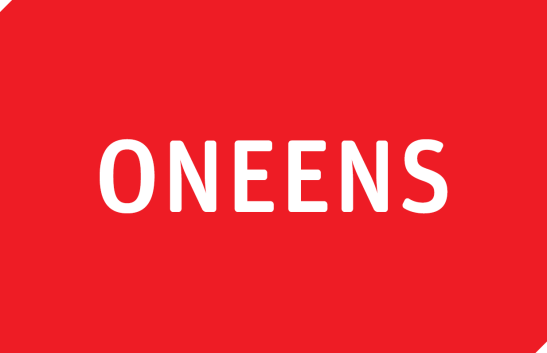 Gemeenteraadsverkiezingen 2018
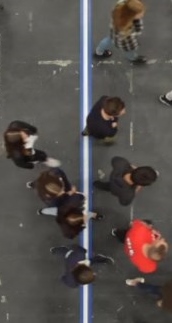 Uitbreiding van natuur mag ten koste gaan van landbouwgebied.
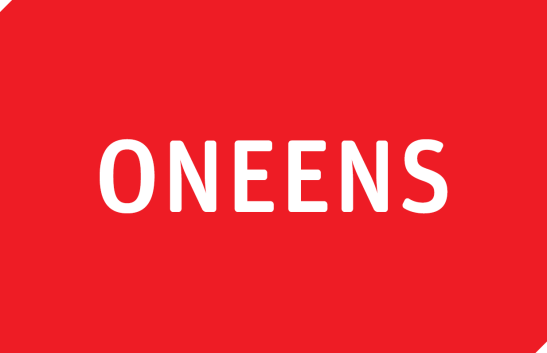 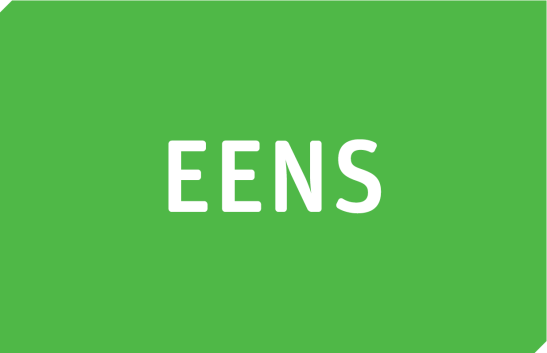 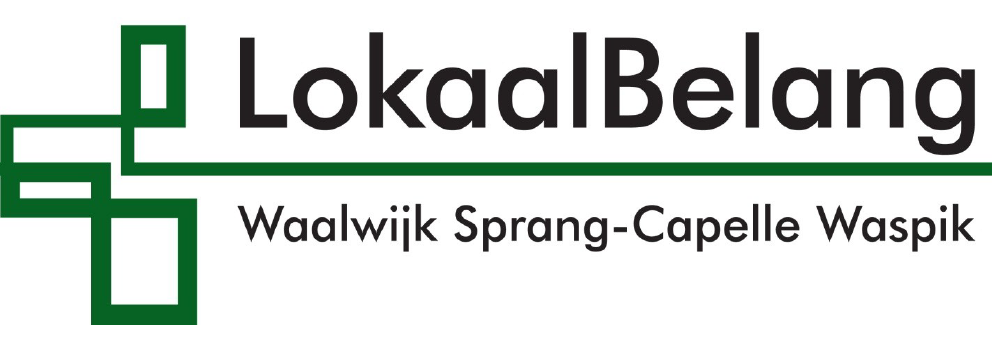 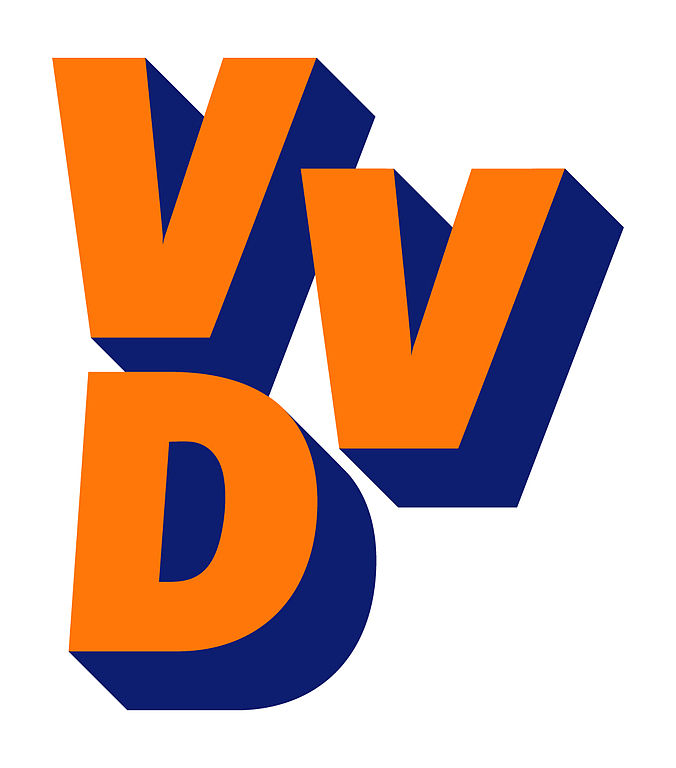 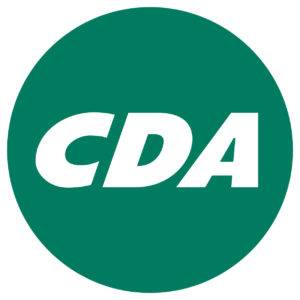 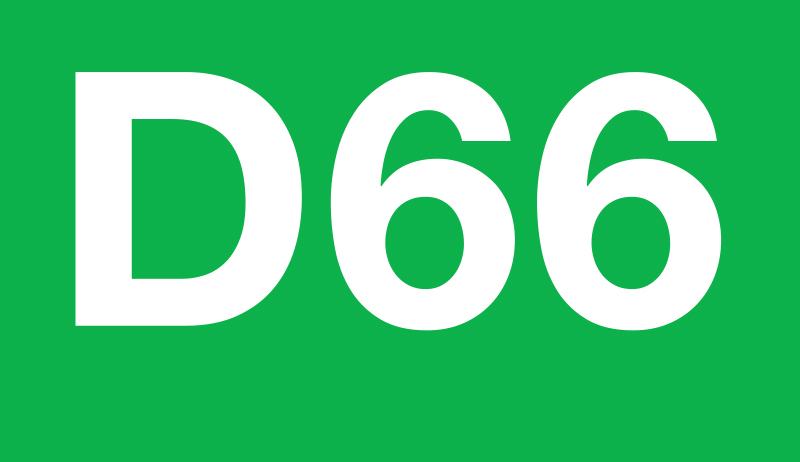 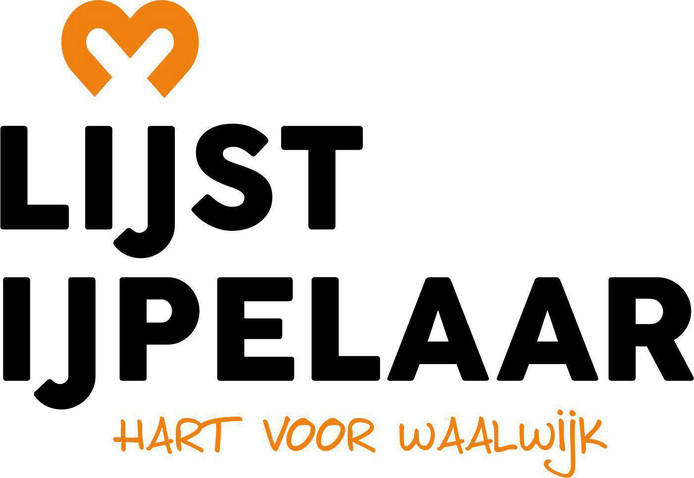 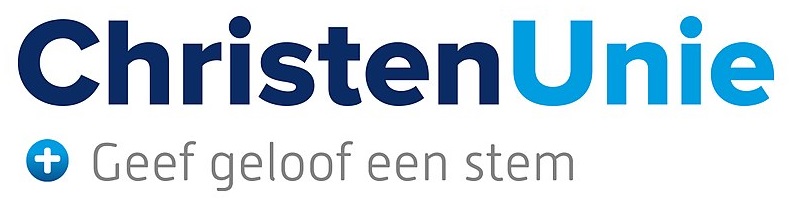 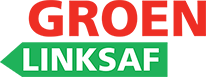 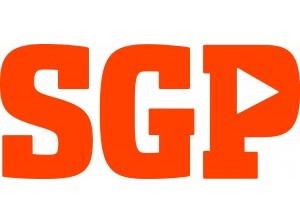 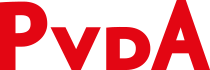 Gemeenteraadsverkiezingen 2018
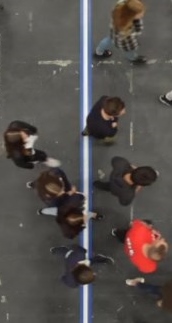 Stelling 8
Het centrum van Waalwijk moet een milieuzone krijgen, zodat vervuilende dieselauto’s daar niet mogen rijden.
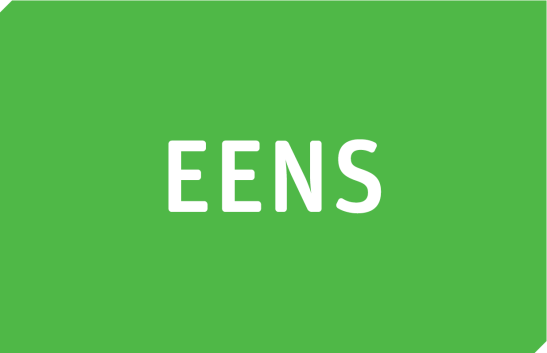 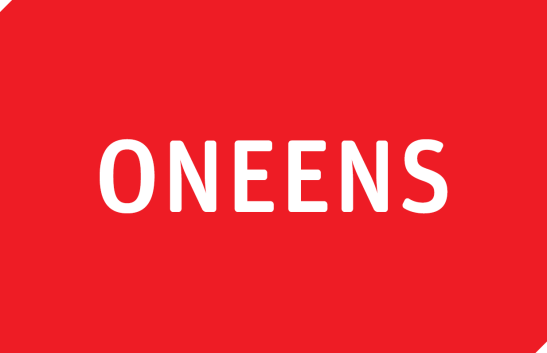 Gemeenteraadsverkiezingen 2018
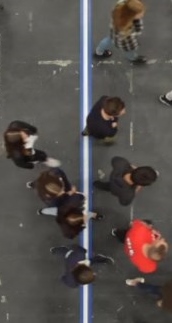 Het centrum van Waalwijk moet een milieuzone krijgen, zodat vervuilende dieselauto’s daar niet mogen rijden.
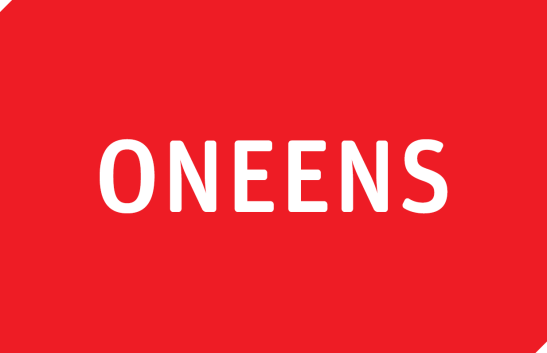 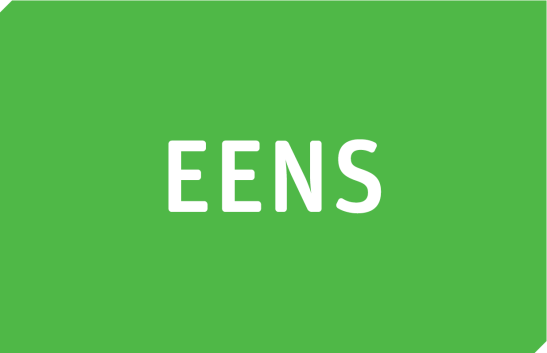 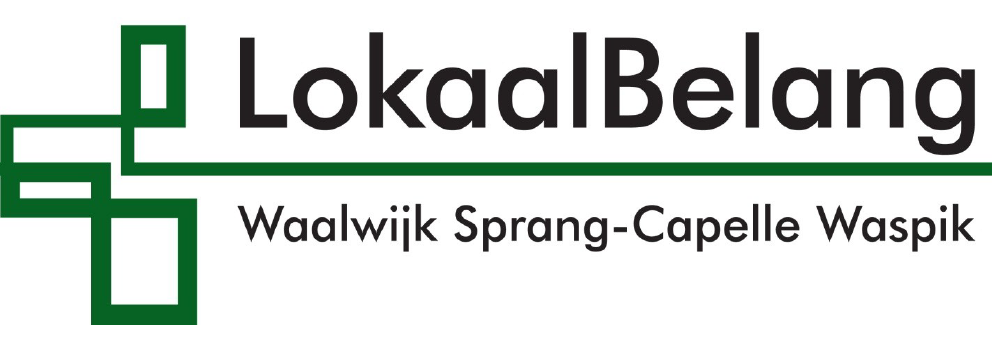 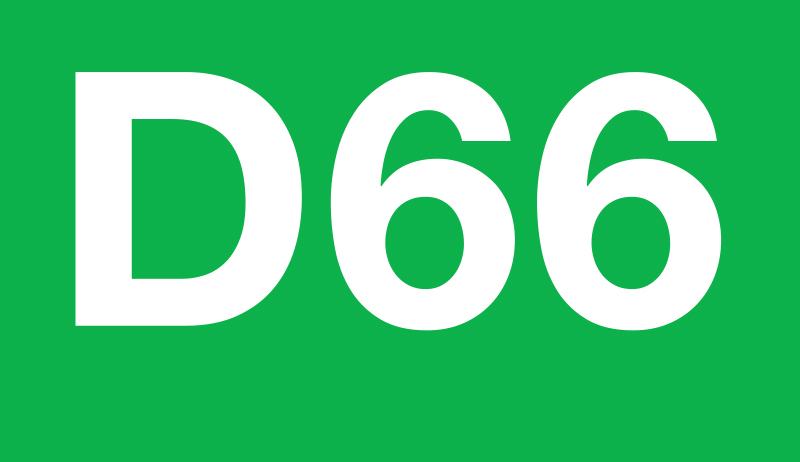 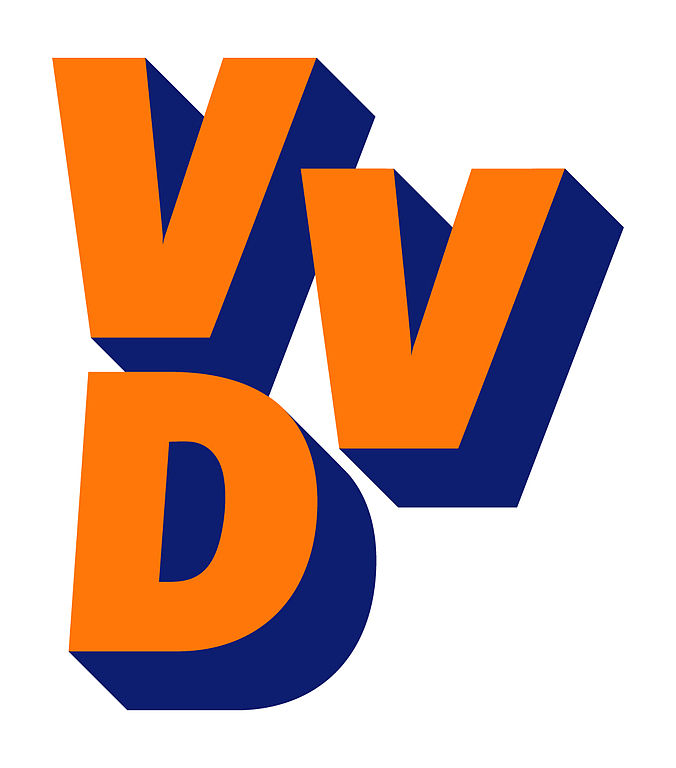 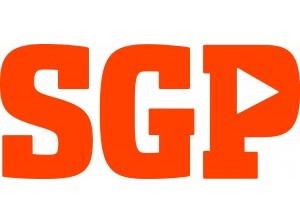 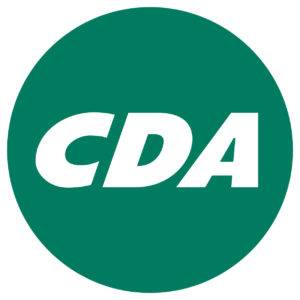 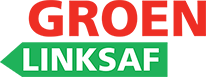 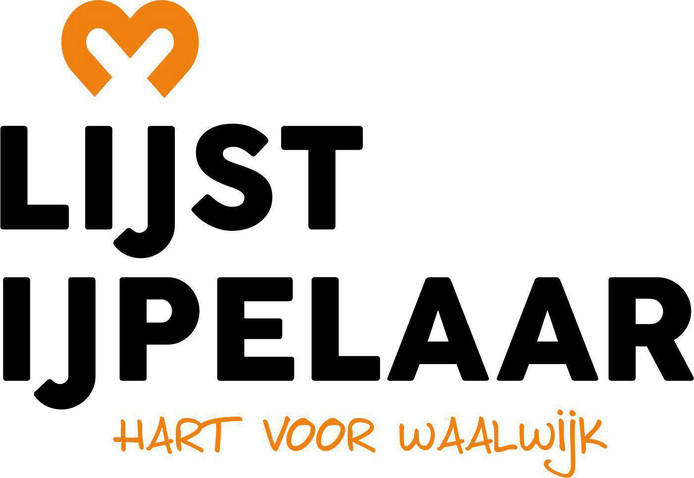 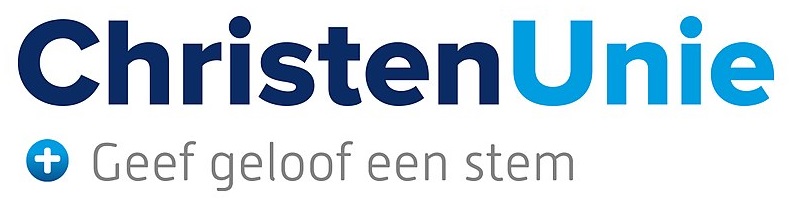 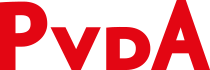 prodemos.nl